Celestial Objects Objects that can hit the Earth
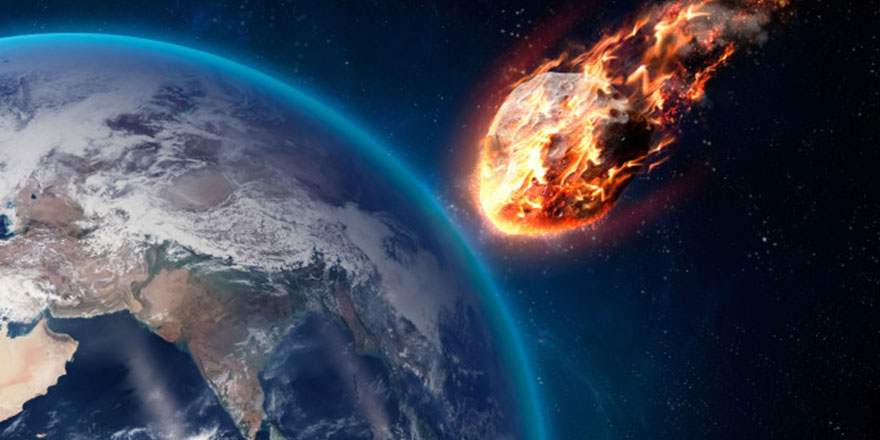 [Speaker Notes: http://www.risalehaber.com/asteroid-bir-anda-belirdi-felaket-dunyaya-teget-gecti-292633h.htm]
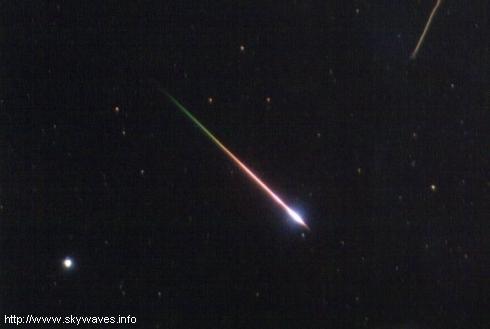 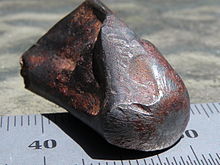 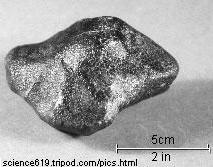 [Speaker Notes: https://en.wikipedia.org/wiki/Meteorite]
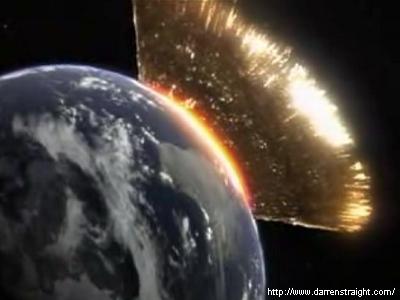 Where do these meteorites come from?
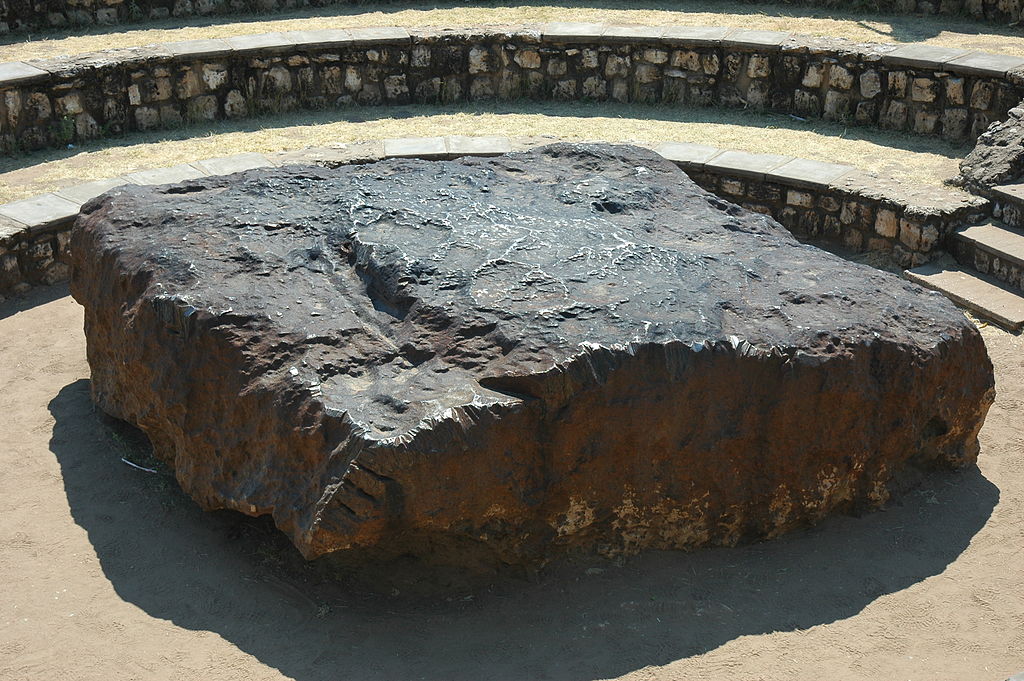 [Speaker Notes: https://en.wikipedia.org/wiki/Meteorite#/media/File:Namibie_Hoba_Meteorite_05.JPG]
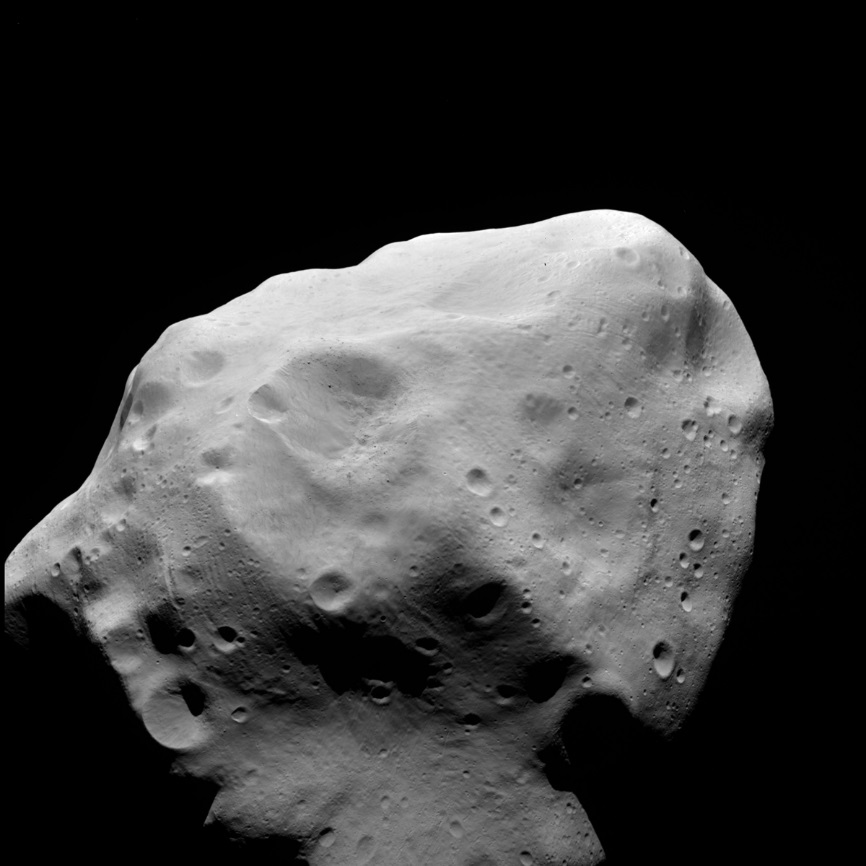 [Speaker Notes: https://www.space.com/51-asteroids-formation-discovery-and-exploration.html]
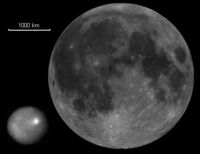 Moon
Ceres
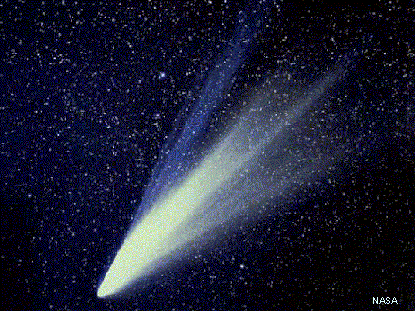 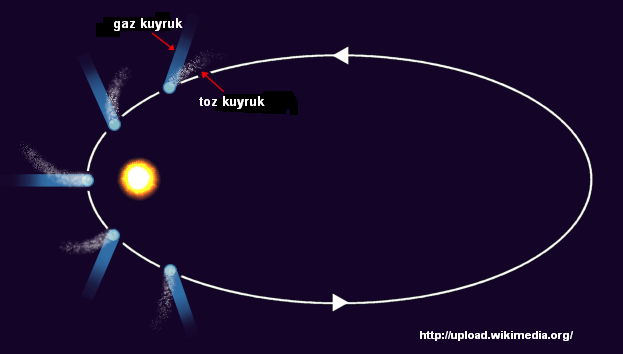 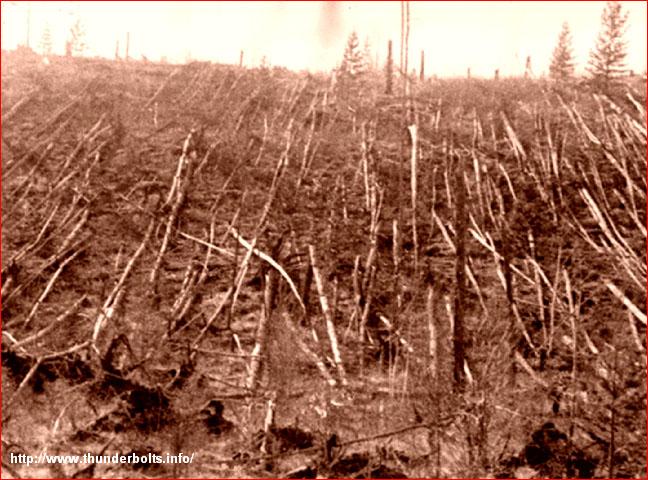 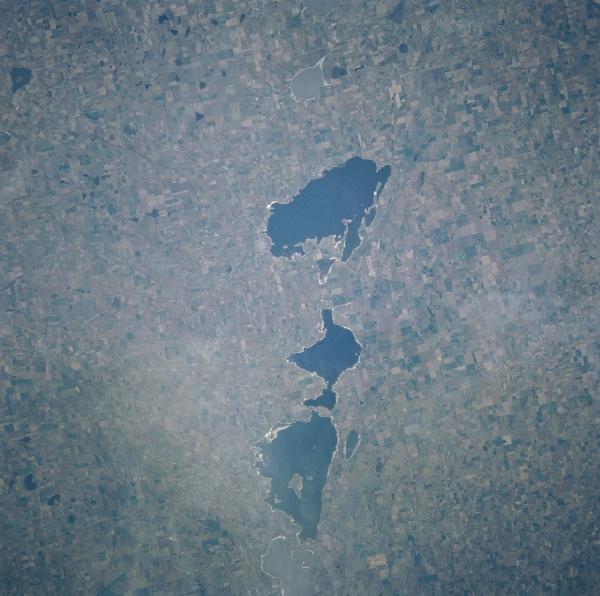 [Speaker Notes: http://www.gifex.com/argentina_maps/Satellite_Image_Rio_Cuarto_Craters_Argentina.htm]